Desafio ASS 2024/2025
“Receitas Sustentáveis, têm Tradição”
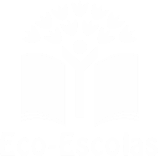 TÍTULO DA RECEITA: Açorda de Alho
INGREDIENTES:

Alho
Poejo
Sal
Azeite
Pão
Ovo
Bacalhau
Água
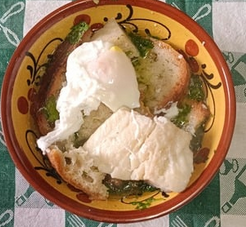 https://alimentacaosaudavelesustentavel.abaae.pt/receitas-sustentaveis/
Desafio ASS 2024/2025
“Receitas Sustentáveis, têm Tradição”
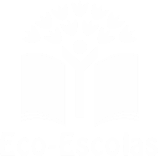 PROCEDIMENTOS:
1º) Cozer bacalhau e reservar a água






2º) Num prato colocar os alhos descascados, os coentros e o poejo
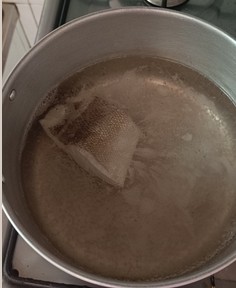 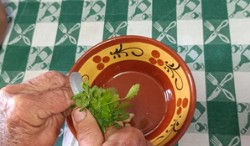 https://alimentacaosaudavelesustentavel.abaae.pt/receitas-sustentaveis/
Desafio ASS 2024/2025
“Receitas Sustentáveis, têm Tradição”
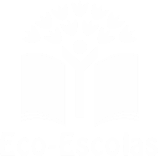 PROCEDIMENTOS:
3º) juntar tudo e pisar muito bem






4º) Juntar azeite
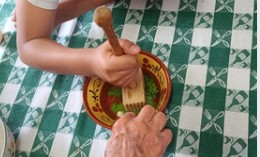 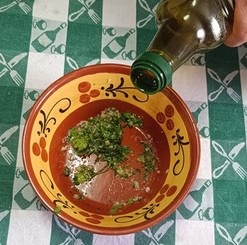 https://alimentacaosaudavelesustentavel.abaae.pt/receitas-sustentaveis/
Desafio ASS 2024/2025
“Receitas Sustentáveis, têm Tradição”
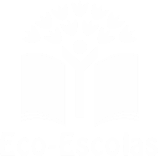 PROCEDIMENTOS:
5º) juntar o ovo ao bacalhau






6º) juntar num prato fundo a água, o pão, o bacalhau e o ovo
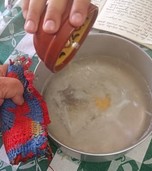 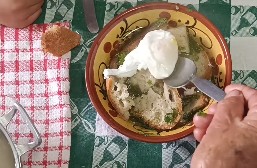 https://alimentacaosaudavelesustentavel.abaae.pt/receitas-sustentaveis/